Brand managementSemester Work
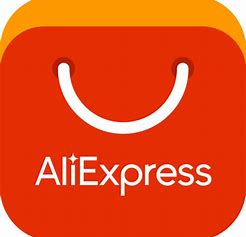 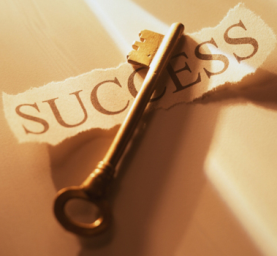 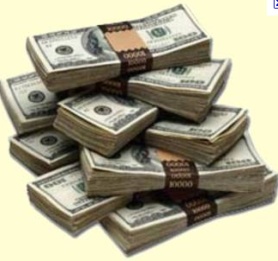 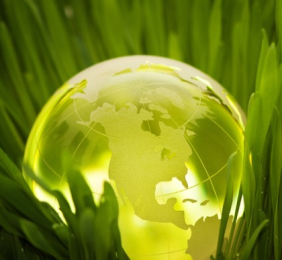 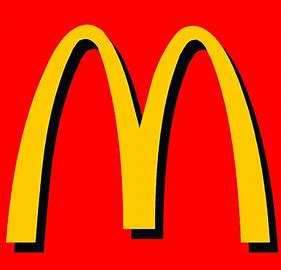 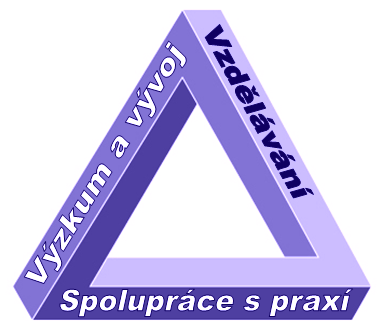 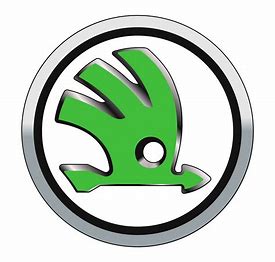 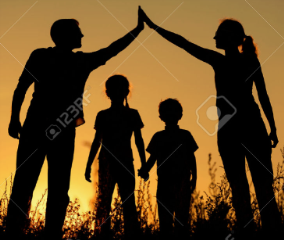 Doc. Ing. Adam Pawliczek, Ph.D.
Assignment of semester work – part I

„Prepare brand focused business plan in workgroups“.

Word document (cca 9-12 pages A4 incl. title page) according recommended structure
Pdf presentation (cca 5-10 slides/ 15 min.)

Work in groups of three to four students.
Content of semester work – part I
Executive Summary
Project and Company Description
Market Search and Analysis
Goals and Strategy of Marketing (Proposal Part), Including Brand
Assignment of semester work – part II
Apply your knowledge of brand management on your virtual company:


Prepare:
 Word document (cca 9-12 pages) and 
PowerPoint presentation (cca 5-10 slides/ 10 min.)
Content of semester work – part II
Type of brand (product, corporate, …)
Market and brand research (competition, customer)
Brand identity elements (name, logo, …)
Trademark conditions (in your home country)
Brand character and personality (target group)
Maintaining of value (innovations, loyalty)
CRM - Consumer relation management (description of selected software)
Create your own logo for your new company

Create and paint new one colorful professionally looking logo, the size of page A4
Last XBMA lecture – students' presentation
Thursday 6. May 2022

Use consultations via MS Teams
Good Luck
Thank you for your attention

MBCO - Department of Business Economics and Management
adam.pawliczek@mvso.cz
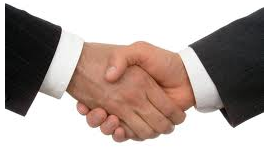